Une approche globale de l'enseignement scolaire de jour
Conclusions de (2022-23)
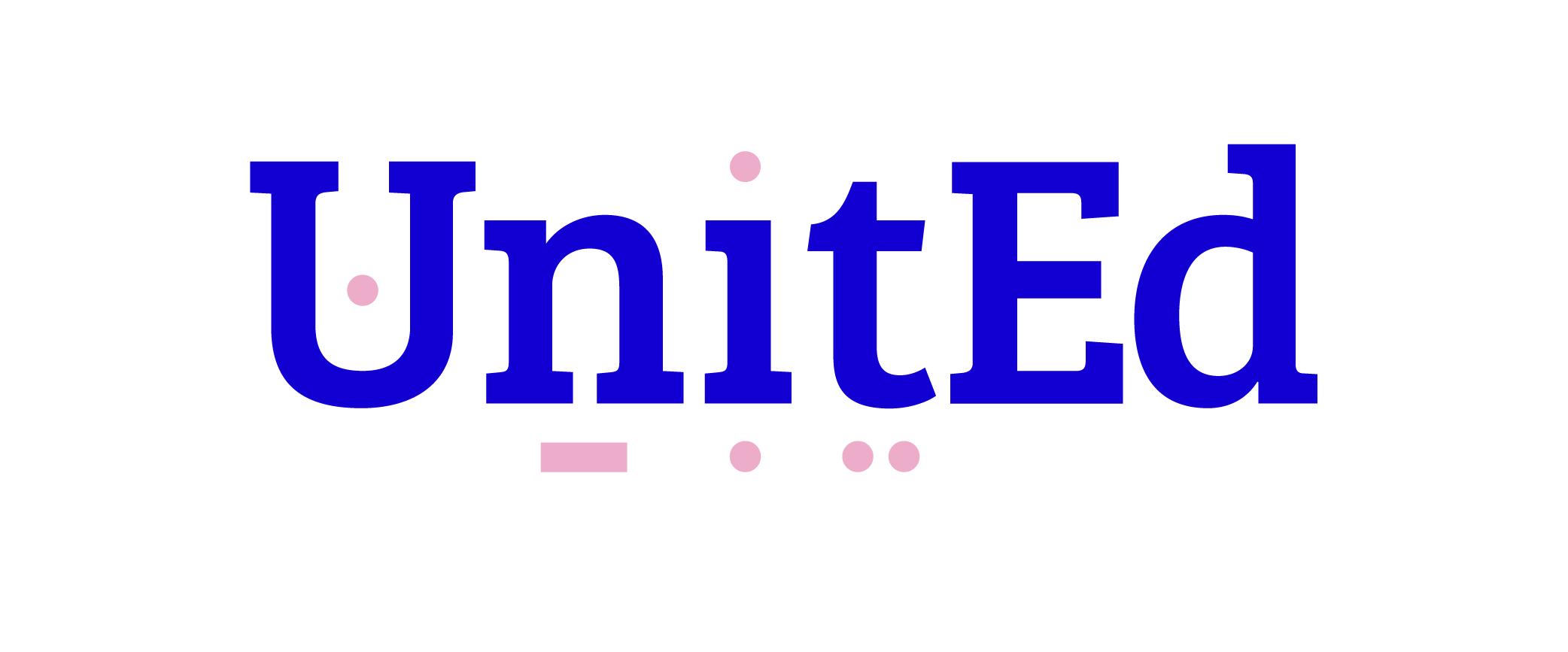 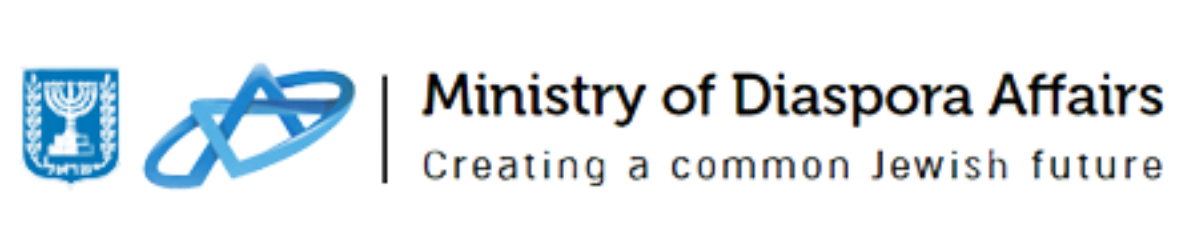 Méthodologie
Profil des élèves interrogés
Avis des élèves interrogés sur l'école
En profondeur
Contributions de l'expérience scolaire
Méthodologie
Sources de données
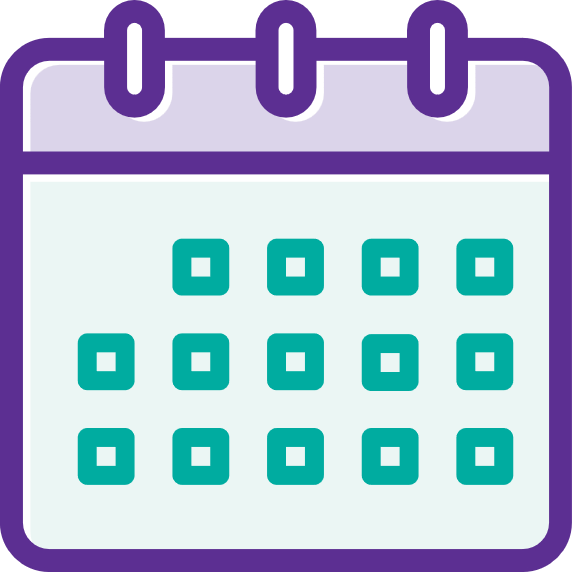 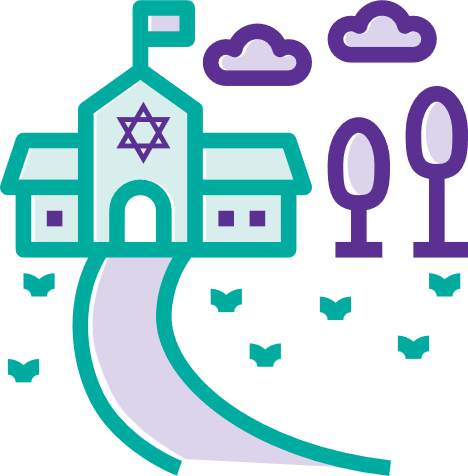 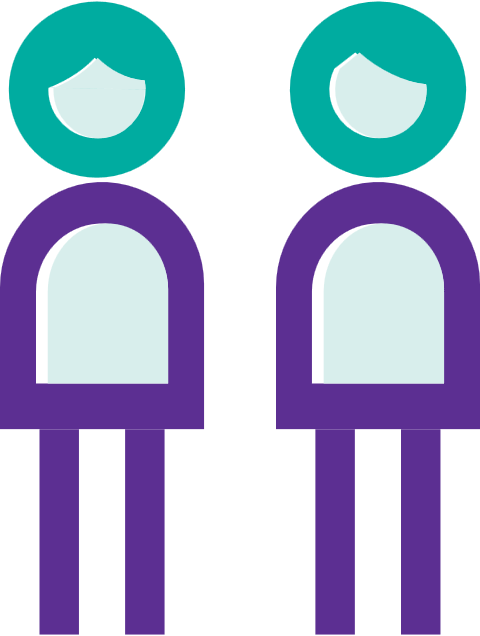 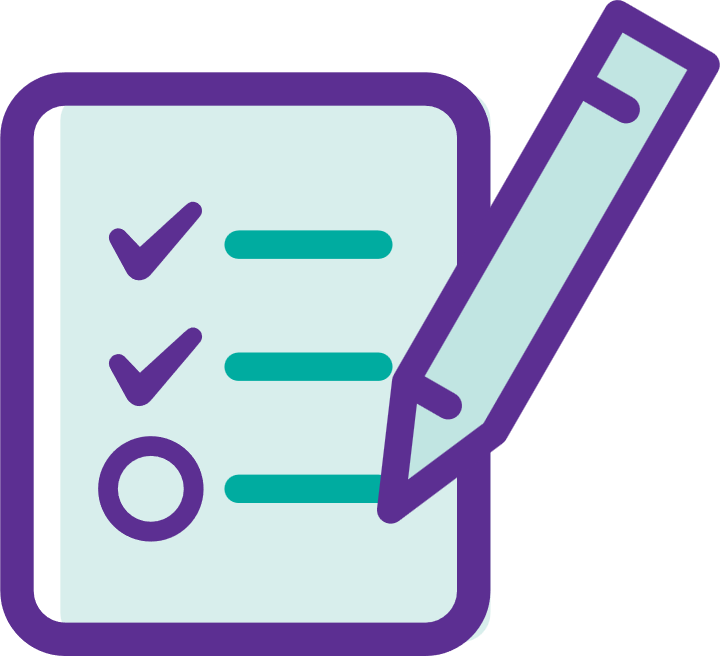 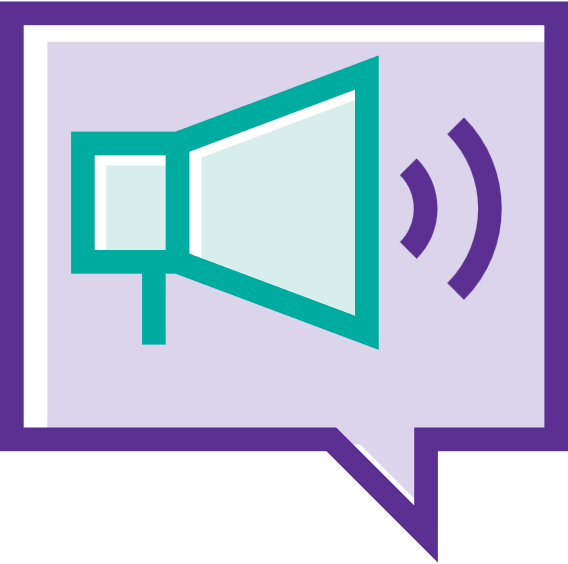 1 922 élèves interrogés 
De la 5e primaire à la 5e secondaire
33 écoles 
dans 13 pays
UnitEd et l'équipe Rosov Consulting ont contacté les écoles
Les élèves ont rempli le sondage à l'école
Novembre 2022-avril 2023
Écoles françaises
Location of Schools
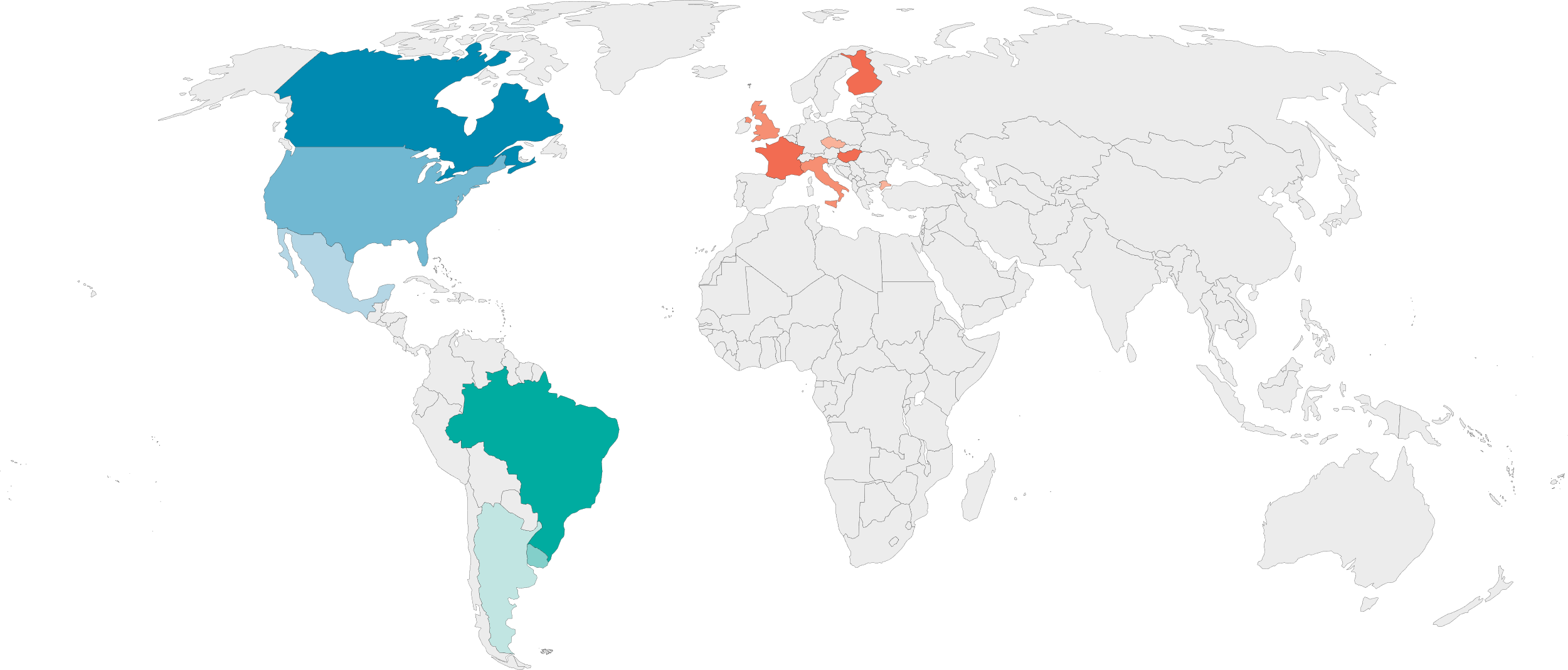 Finlande (1)
R.-U. (2)
Canada (2)
République tchèque(1)
France (13)
Hongrie (1)
USA (1)
Italie (1)
Bulgarie (1)
Mexique (4)
Brésil (3)
Uruguay (1)
Argentine (2)
[Speaker Notes: Several Jewish schools include students who are not Jewish, who fill out this survey.  The number here includes non-Jewish respondents.  However, the survey (and our subsequent analysis) was designed to account for this.  For example,  someone who indicated that they were not Jewish was not asked to fill out questions that are specific to Jewish students, such as “to what extent do you feel a strong connection to your Jewish heritage”.]
Profil des élèves interrogés
[Speaker Notes: השאלה הראשונה שרצינו להשיב עליה: מיהו קהל היעדGiven small percentage of schools from NA and that they are directly associated with MO schools, the remainder of our analysis excludes them.]
Réponses selon la région et de l’année
n=1 922
[Speaker Notes: 66% of survey respondents are either in 5th or 7th Grade
34% are in 9th or 11th]
Année scolaire en France
n=1 476
[Speaker Notes: DATA NOW REFLECTS NO NA and non-Jews]
Intensité de la vie juive à l'extérieur de l'école
n=1 476
[Speaker Notes: In addition to looking at the survey results by grade level, we conducted a cluster analysis for the entire sample of respondents, splitting respondents into three groups; high, medium, and low to gain a better picture of students’ Jewish life/educational experiences outside of day schools.  

We asked them to indicate if they engage I the behaviors shown in the key on the second table

Overall, a little more than 1/3 of the respondents and their families are engaging in Jewish activities outside the home at a high level.  

The highest behaviors in terms of its importance in predicting a respondent’s level of Jewish background is as follows (From 1.00 as the highest):

I live in a home where Shabbat is marked differently 
I attend a Seder on Passover every year

The graph on the bottom details the composition of each cluster,]
L'avis des élèves interrogés concernant les écoles
[Speaker Notes: The presentation of these questions is to give you an understanding of how the types of questions we asked while also giving you a picture of what we see from our statistical inferential analysis. 

As you just saw, we grouped students by their family’s Jewish background. 

We had 5 primary questions that guided our analysis at this point in our analysis.  

Does the students’ region influence/predict the outcomes we measured through this survey instrument? 
Does the students’ family background influence/predict the outcomes we measured through this survey instrument
Does the students’ overall interest level in each core curricular areas of Jewish day schools influence the outcomes we measured?
Does grade level (age) influence the outcomes we measured?
Does gender influence the outcomes we measured (we eliminated “other” because there were far too few occurrences of this in our data)


Our hypothesis for each of them was that they should. 


While we measured the size of the effect of region/family/interest on our outcome measures, we did not attempt (at this point) to see if and how they might interact with one another in influencing outcome measures.  There is much more we can glean from this data.  However, we wanted to begin with these three influencers as they are the most concrete to present, which can lead to informed discussions about practical relevancy.  

 Specifically, the instances where we have found significant differences in how students responded to these survey questions due to medium to large size effect  (influence) of either grade level, Jewish background, and school interest/enjoyment.]
Diapositive de ce que nous avons analysé
Évaluation des cours par les élèves interrogés [Ajouter des éléments en français]
N=1 476
n=980
[Speaker Notes: The survey asked students to rate how interesting and engaging their classes and informal school-wide programs are.

The chart on the top gives you the breakdown of percentages according to to each subject.

During our inferential statistical analysis, we compared these responses for each subject area with each other (we ran a bivariate correlation).  
 Students ranking of Jewish Studies and Israel Education/Studies (Kendall’s Taub-B of .404 (association sizes considered large once it is above 0.35) is the highest and strongest association

2) The second highest and strongest association was found in how students ranked Jewish Studies and Tefillah (.4)

3) The third highest of the “strong” associations is between Modern Hebrew and Israel education (.36).  

KEY TAKEAWAY:

The respondents’ rating of interest level in secular studies is not as strongly associated with how respondents ranked their interest level in curriculum related to Jewish education (Hebrew, Israel studies.  Jewish studies is a moderate relationship (.24), and Hebrew is moderate (.22) compared to Jewish studies.  

School-wide celebrations are related (at a medium level) to how students relate to Jewish education.  This makes sense, since we asked about school-wide events (informal education) that are about Israel, and prayer. 


Overall Sample: Clusters

Like with respondents’ Jewish family background, we grouped students into three clusters associated with their level of interest/enjoyment level of their day school experience.


Interest Clusters:
61% of the sample are moderately or highly interested.  

There is a small n when it comes to our clusters because we had students who selected “not applicable” for certain became outliers.  We could not give them membership in any of the clusters, so the system excluded them.  However, the percentages of ratings of classes above is based on a valid percent of 1476 that also accounted for those who responded not applicable.  Our ongoing analysis using the clusters of student interest will stay at 980.  Our inferential analysis takes into account this smaller number in the conclusions we draw.  

Family Background on Interest:

When examining and comparing the responses of the three different clusters of Jewish background (low, medium, high), there were no strong or medium associations/effects on ratings.  

There were two areas where family background affected how students’ rated their interests, albeit weakly:

Tefilah – Eta squared (.022) – WEAK students from higher Jewish backgrounds rated interest higher that both the Low and Medium (which rated them similarly)
Jewish Studies (.011)- WEAK - students from higher Jewish backgrounds rated interest higher that both the Low and Medium (which rated them similarly)

TAKEAWAY- Jewish Family background is not strongly related to how students rate their classes, only slightly in the areas of tefilah and Jewish studies).

Grade level:

When examining and comparing the responses of the three different clusters of Jewish background (low, medium, high), there were no strong or medium associations/effects on ratings.  

However, we saw the most (albeit there was a small difference) effect of Grade level (.03) partial ETA squared) on school-wide celebration interest. 7th and 5th graders rated school wide celebrations higher than 9th and 11th graders. 

Gender:

There were only weak associations/effects of gender and interest level (Phi <.1) in each response, so we did not see much difference between boys and girls except for in these areas where there were statistically significant differences:

Tefilah – Boys rated having more interest in Tefliah than girls.  65% of boys, compared to 60% of girls rated tefliah has very interesting or interesting. (while these percentages look significant- there is more going on.  It’s a weak relationship.  If I included just ok the % of differences in responses would be smaller)

School-wide celebration – girls rated them higher than boys.  90% of girls rated school-wide celebrations as very interesting or interesting compared to boys at 86% (while these percentages look significant- there is more going on.  It’s a weak relationship.  If I included just ok the % of differences in responses would be smaller)

Modern Hebrew-  Girls rated modern Hebrew higher than boys – 59% said it is very interesting or interesting compared to 52% boys while these percentages look significant- there is more going on.  It’s a weak relationship)

Jewish studies-  MALES rated this higher than Girls.  72% of males rated Jewish studies very interesting or interesting compared to 69% of girls.   Although when including just ok, girls are higher at 93% compared to boys at 92%.  An illustration of how the effect of gender is very weak



Region:

The region has a small effect on these ratings.  Partial eta squared <.06

France’s ratings are higher than Europe and Latin America in Secular studies, Tefilah, and school-wide celebrations.  In these areas, Latin American and Europe did not have any significant differences from each other. 

Hebrew’s rankings are all different from one another:

France – highest
Latin America- in the middle
Europe-the lowest

Jewish studies had no significant differences by region.]
Niveau d'intérêt par rapport au contexte [un lié, et un non lié]
Attitudes des élèves [afficher sous forme de graphique à barres]
Gros plan : « Aller à une école juive me donne l'impression d'appartenir à la communauté »
n=1 476
[Speaker Notes: 79% agree or strongly agree that attending a Jewish school makes them feel like they belong.

Relationship between this question and interest in school:

-School Interest has a medium effect in how students respond to this question.  The effect is a partial eta square of .106 – a medium effect.  .14 is a large effect.  The interest of one’s learning seems to play into a student’s sense of belonging in a Jewish day school. In this case, those who are in the most interested group report a significantly higher response than those in the moderately interested cluster and those in the less interested cluster.

-The number of Jewish friends one has (working with the hypothesis that these Jewish friends may also be in school) only has a small effect, partial eta square of .045.  .066 is when the effect size is considered medium.  Not as large as school interest, but it seems to also be a factor. 

Jewish background, while significant, has only a small influence (partial eta squared of .033) in explaining the differences in how students responded.  

Nevertheless, those with a medium and a high Jewish background responded higher to this question (the average). On average, they reported either agreeing and or strongly agreeing with this statement. On average, those from a lower Jewish background neither agreed nor disagreed.  

Grade level 
When examining the relationship between grade level and responses to this question, there are no statistical differences between grade and responses. 

Gender
Nevertheless
When examining the relationship between gender and this responses to this question, we found that there is a weak relationship Phi/Cramer’s V <.1.  So we shouldn’t read too much into these percentage differences, as there is more going on (as we have seen, school interest could be part of that, but we didn’t test for both as that was not one of the hypotheses we were testing, the effects of interest and gender on these outcomes)., 82% of girls reported that they agree or strongly agree with this question compared to 78% of the boys.]
Gros plan : « Mes cours d'études judaïques font partie de mes cours préférés »
n=1 476
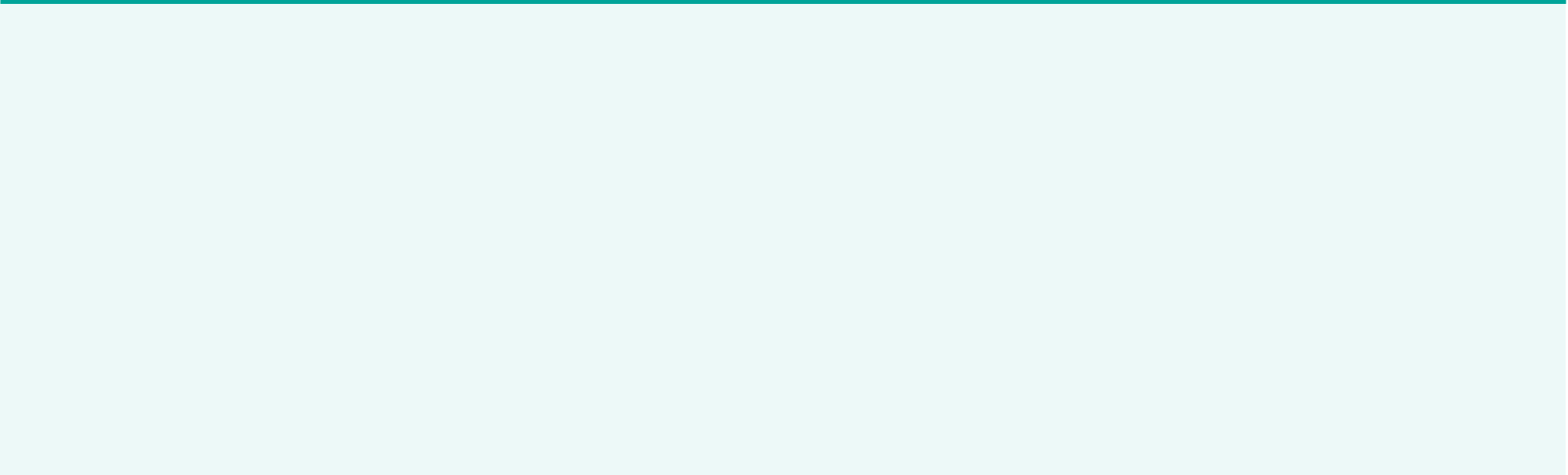 [Speaker Notes: 44% Agree or Strongly agree that Jewish studies are their most favorite class

Statistical analysis:

Relationship between this question and interest in school:

Interest has a large effect in how students responded to this question.  The effect is a partial eta square of .25.  Students in the Most Interested Category report significantly higher level responses compared to those in the medium interest cluster and in the lowest interested cluster

We found that one’s level of Jewish background had a small effect  (partial eta square of .033).  Those who have a high Jewish background  reported significantly higher levels of agreement with this statement compared to those with a medium or low-level Jewish background.,


Grade level also had a very small effect/influence on how students responded to this question (.018 partial Eta squared).On average, 5th graders reported significantly higher responses than those respondents from grades 7th, 9th, and 11th.  


Gender

There was a weak relationship between gender and responses to this question (Phi/Cramer’s V <.1)]
En profondeur
[Speaker Notes: The survey instrument we developed was designed to measure students’ attitudes, perceptions of knowledge and competencies, behaviors, and behavioral intent.  

The identification of these outcome types was generated from our work with GOI.

The presentation of these survey items is once again to give you an understanding of how the types of questions we asked while also giving you a picture of what we see from our statistical inferential analysis.  Specifically, the instances where we have found significant differences in how students responded to these survey questions due to medium to large size effect  (influence) of either grade level, Jewish background, and school interest/enjoyment.]
Perceptions des élèves des compétences/de la spiritualité, hébreu (moderne et traditionnel)
n=1 476
[Speaker Notes: Here is a sampling of the survey questions we asked students regarding their perceptions of their confidence level regarding their ability to engage in activities associated with spirituality and Hebrew. In this case, Hebrew is differentiated by Hebrew as a modern and heritage language.  So speaking modern Hebrew and understanding TV shows in Hebrew, and feeling comfortable engaging with Hebrew in the context of liturgically or textually.  

Options provided:

Not at all, a little, somewhat, and very much

Analysis:

1) The effect of Jewish background: Ordered Highest to largest:

Reading unfamiliar text (.062 – right at the cut off for medium effect).  This is the only question here with a medium sized effect.  Those in the highest cluster of Jewish background reported higher confidence. 

The remaining items were affected somewhat (a small effect <.06 Eta partial square) by religious background.  For the most part, those in the higher cluster reported higher level of confidence compared to medium and low, which reported similar statistically similar responses.  There was no difference in how low and medium-level clusters responded to these remaining questions.  

The one place where the low, medium, and high were significantly different from each other was in the confidence level of developing a personal connection with God.  Here the partial eta squared is .054.  Its right on the cutoff with .06 for a medium-sized effect.  With this group, each group is statistically different from one another.  However, medium and high were firmly in the “somewhat category” on the 4-point scale.  Albeit higher reported on average a higher level.   TAKE AWAY- The ability to develop a relationship with God, while not largely affected by religious background, differs between groups.   Those with a medium to a high level on average already feel somewhat or very much able to do this.

Interest in School
The only places where we see a medium (no large effect sizes) are:

Learning Torah independently (.068 partial ETA square)

Chanting Torah (.062)

Confidence reading unfamiliar texts from the siddur (.081)

-Comprehending Israeli literature - .070

-Developing personal connection with God - .073


In nearly all of these instances, the differences between the groups of interest are all significantly different from one another.  High interest continuously reporting higher confidence levels on average.  

Grade level – lower grades tend to be higher than the higher grades (a small effect)

Small effect overall in each of these significantly different items:

Confidence in conversation with God – .019 lower grades reported lower than higher
Learning Torah- .019 (small)
Chanting Torah
Reading unfamiliar text form siddur. 0.010 (small) – 11th grade was significantly lower than the remaining grades which were similar.
Understanding movies/TV shows in Hebrew 
Speaking Hebrew when called on in class –(.024 small) – 11th and 9th graders reported similar responses but were significantly lower than 5th grade.  
Making small talk in Hebrew (.016-small) – 11th and 9th grade significantly similar and lower than 7th and 5th grade who reported similar higher levels.  Average all below 3 (somewhat)

Gender:

Items where gender had a weak or modest effect (none were moderate, strong, or very strong) – so we shouldn’t be reading too much into the gender differences we see here, there is more going on.  

-Learning Torah independently – but a weak association/effect Phi/Cramer’s V (.1) – Boys higher (52%) reported somewhat or very much compared to girls (43%) – but there is more going on here to explain these differences beyond gender that we did not model for.  
-Chanting Torah (Gender has a modest association/effect Phi and Cramer’s V .244) –Boys (59%) reported very much or somewhat compared to girls (40%)-but there is more going on here to explain these differences beyond gender that we did not model for. 
-Leading Prayer – modest association/effect between gender and leading prayer.  Phi and Cramer’s V is .2 – Boys (60%) reported very much or somewhat compared to girls (42%)-but there is more going on here to explain these differences beyond gender that we did not model for. 
-Reading unfamiliar text from the siddur.  Phi and Cramer’s V is .093  This is a weak association/effect between gender and reading unfamiliar text in the siddur.  Boys (59%) reported very much or somewhat compared to girls (51%)-but there is more going on here to explain these differences beyond gender that we did not model for.]
Approfondir quelques éléments
Attitude/intention comportementale : Engagement personnel et familial envers le judaïsme (3e et 5e secondaire)
n=943
[Speaker Notes: Gender:

Raising Jewish children- not significant
Marrying someone Jewish – not significant
Dating someone Jewish – not significant
Being Jewish, not significant.

Family Background: - MEDIUM
Marrying – highest - .09 (medium) – low and medium same level significantly, but lower
Dating-.08 (medium) -.083  Medium and low groups are the same but reported levels below 3.  High reported a mean of 3.44.  Statistically higher.  
Being Jewish-.064 (medium) – Low is significantly different than medium and high. Medium and high are the same.  Average of 3.8 (on a 4 point scale).  
Children - .06 (medium) – Medium and high the same level and significantly higher than low.]
Intention comportementale : Engagement personnel et familial envers le judaïsme (3e et 5e secondaire)
n=943
[Speaker Notes: Jewish background effects: - small

Significant differences found – but small effect size

-Living in Israel - .03 partial eta squared – small effect – those who have a medium Jewish background responded lower than the low and high group which were the same.
Donating money to a local Jewish organization – partial eta squared - small
Participating in activities and/or services – partial eta squared – small

School interest:

School interest had mostly a small effect, except for 2 instances of a medium effect on Probably of visiting Israel (0.74) and donating money (.063) – those in the high and medium clusters of interest level selected a higher probability than those in the lower for each of these items.  A potential “return” on investment for making the Jewish part of Jewish day schools interesting….

Gender

Only significant for:

Participating in activities and/or services at synagogue –Phi and Cramer’s V shows a modest relationship .2.  76% of boys reported a medium to high probably compared to 61% of girls.]
Contributions de l'expérience scolaire
[Speaker Notes: Our survey also included questions to capture how students perceive the school contributed or impacted them along 4 different dimensions uncovered by our factor analysis.]
Comment l’école a-t-elle contribué à la vie des élèves ?
Domaines moyennement influencés par l’école
Domaines les moins influencés par l’école
Domaines les plus influencés par l’école
[Speaker Notes: Before getting into these dimensions, we first wanted to show you examples of the questions we asked students that examined how the school has contributed to their lives and see which ones received the highest positive responses to the stem question “ How has your school contributed to you”.... 

The ranking of these questions shown here, highest to lowest by means, is ranked by the response rate for each question.  

It offers us insight into where schools are “moving the dial” and areas where more work is could be done. 

Extent your experience at school, you gained….
Not at all, a little, somewhat, very much

Areas of highest school impact:
Mean from 3.48 to 3.24

Feeling proud – 64% selected Very Much
Consideration for people who are different – 49% Selected Very much

Areas of modest 
3.14 to 2.96

Concern for people in need – 45% Very much
-Communication skills – 42% Very much
Areas of least school impact
2.91 to 2.48
Understanding the history of your local Jewish community-36.3% “Very much”
Hebrew language skills – 32% “Very much”]
Domaines influencés ou non pas les écoles
[Speaker Notes: These are the four dimensions that correspond to the 


Jewish Citizenship:

Knowledge of and connection to Jewish life and practices


Global Citizenship:
Life skills- 21st-century skills with an emphasis on Collaboration, Communication, Critical Thinking, Creativity, Citizenship, and Character  - “The 4 or 6” C-s of 21st-century education]
[Speaker Notes: Merci!]